We can 3
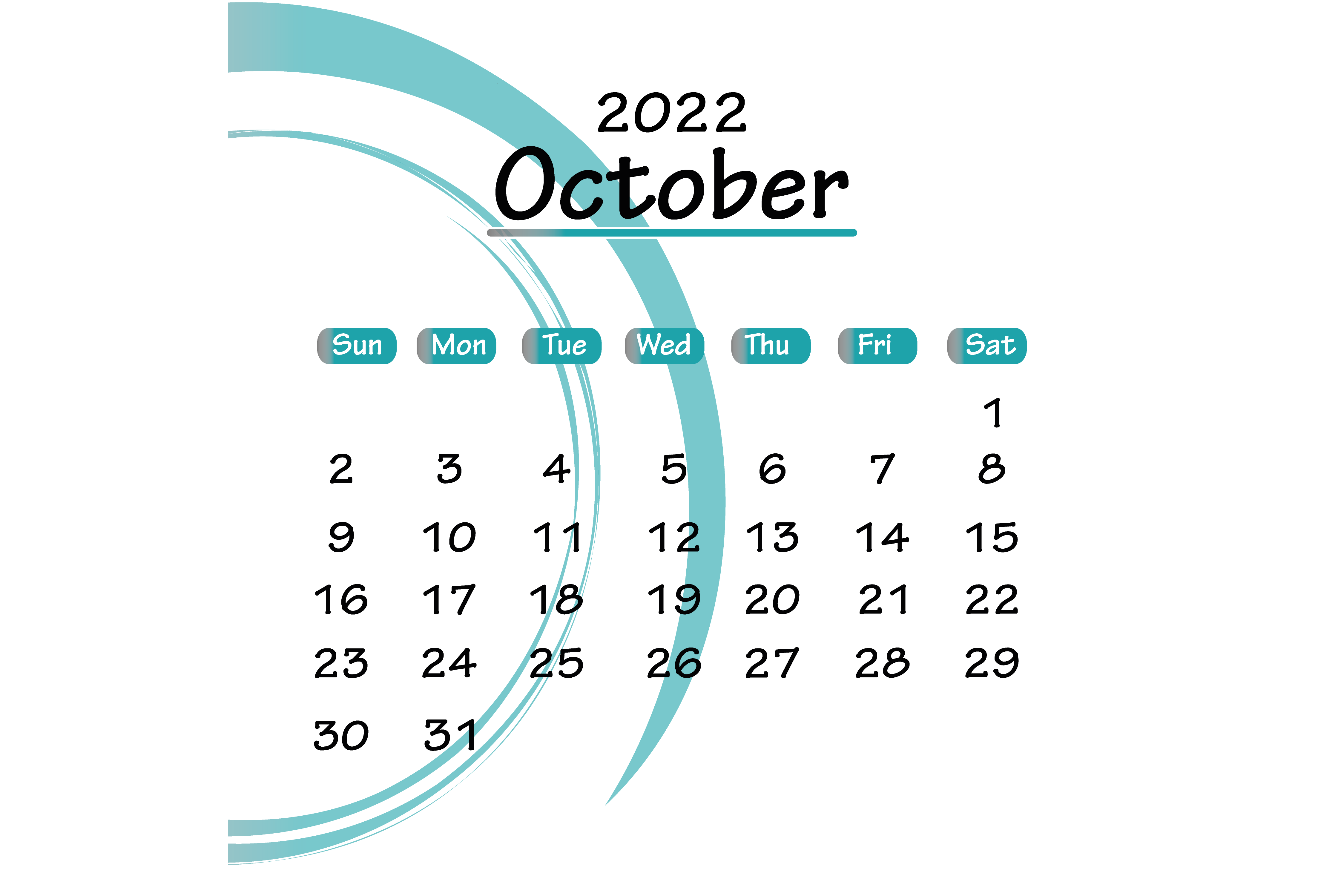 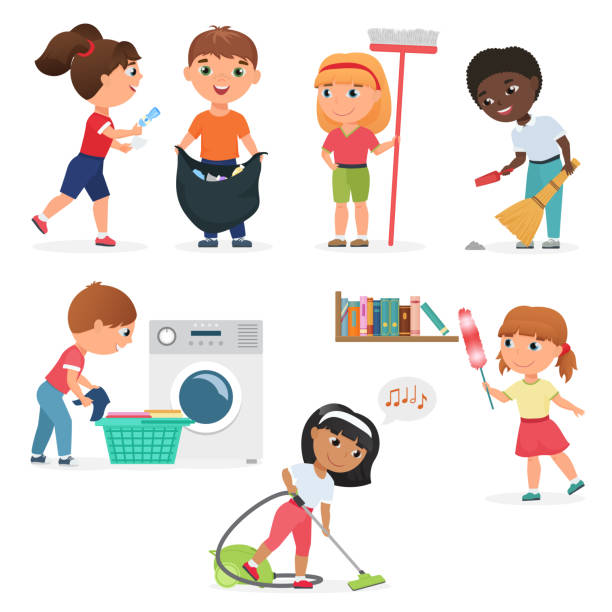 1-What chores do you do?
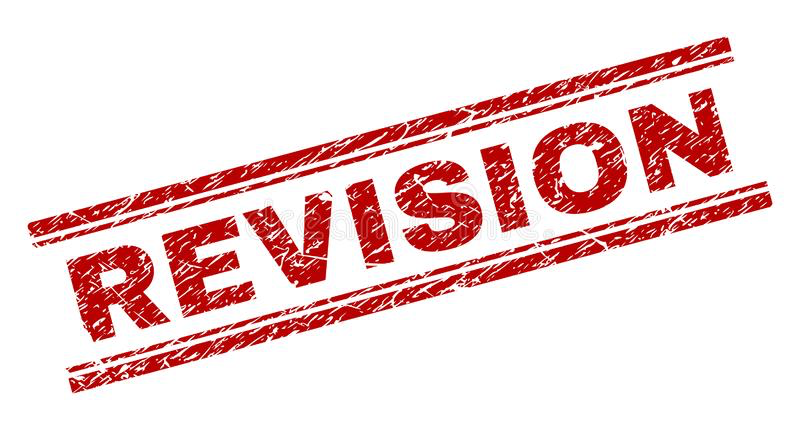 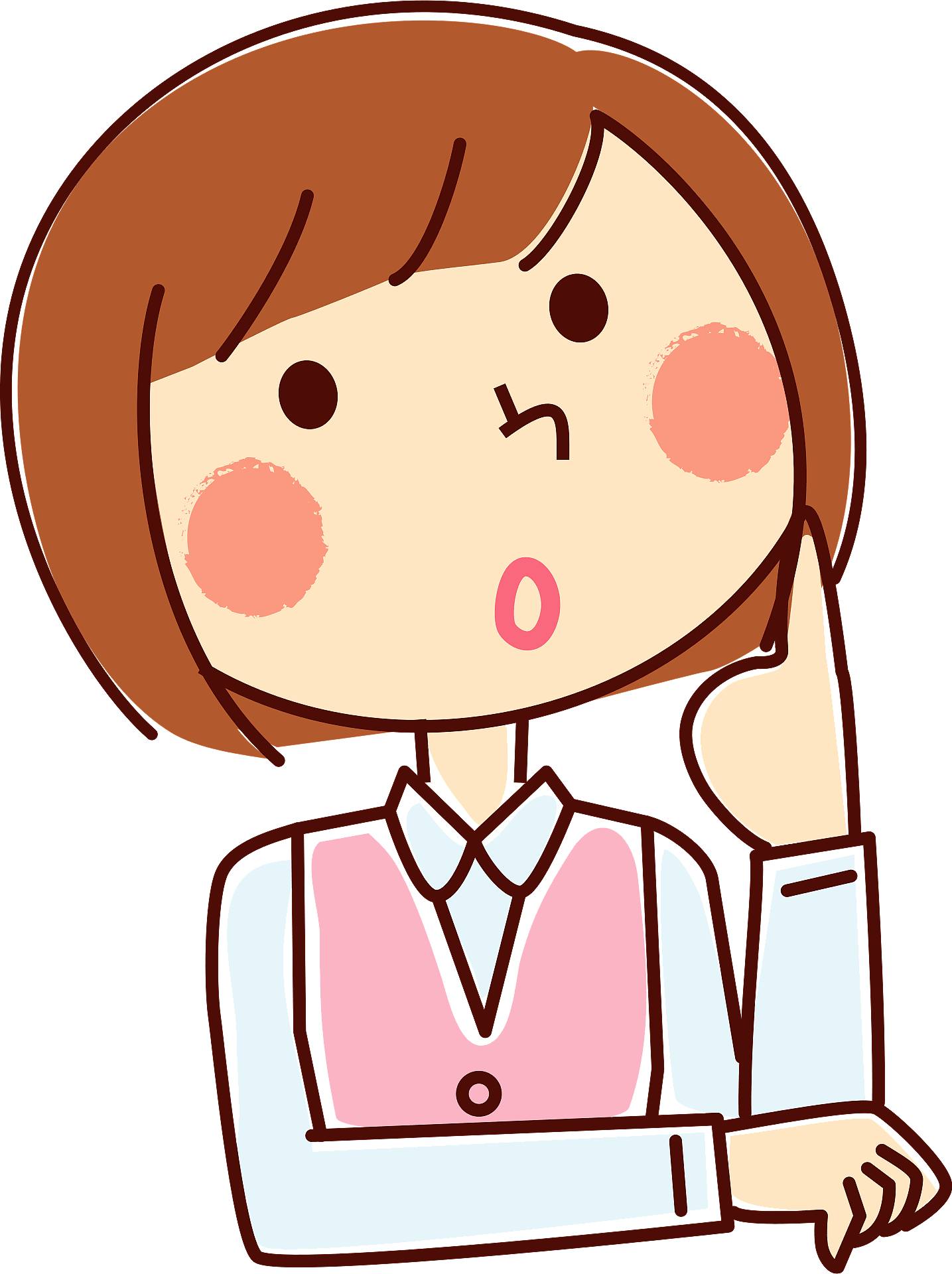 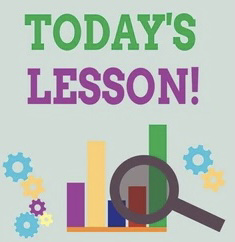 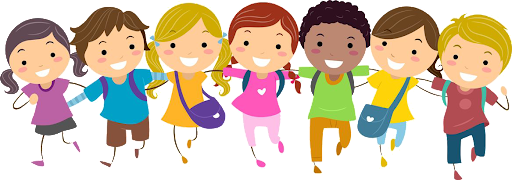 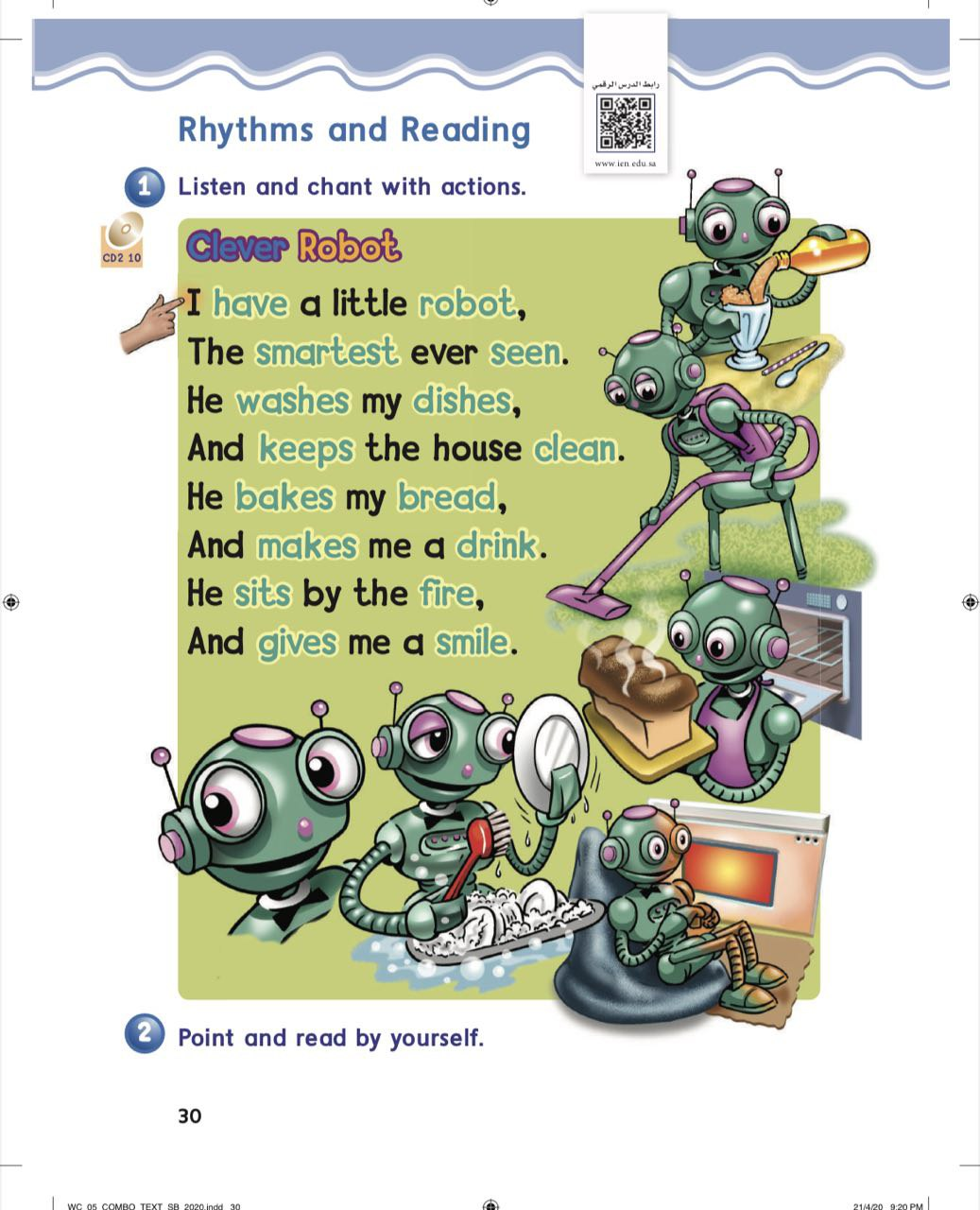 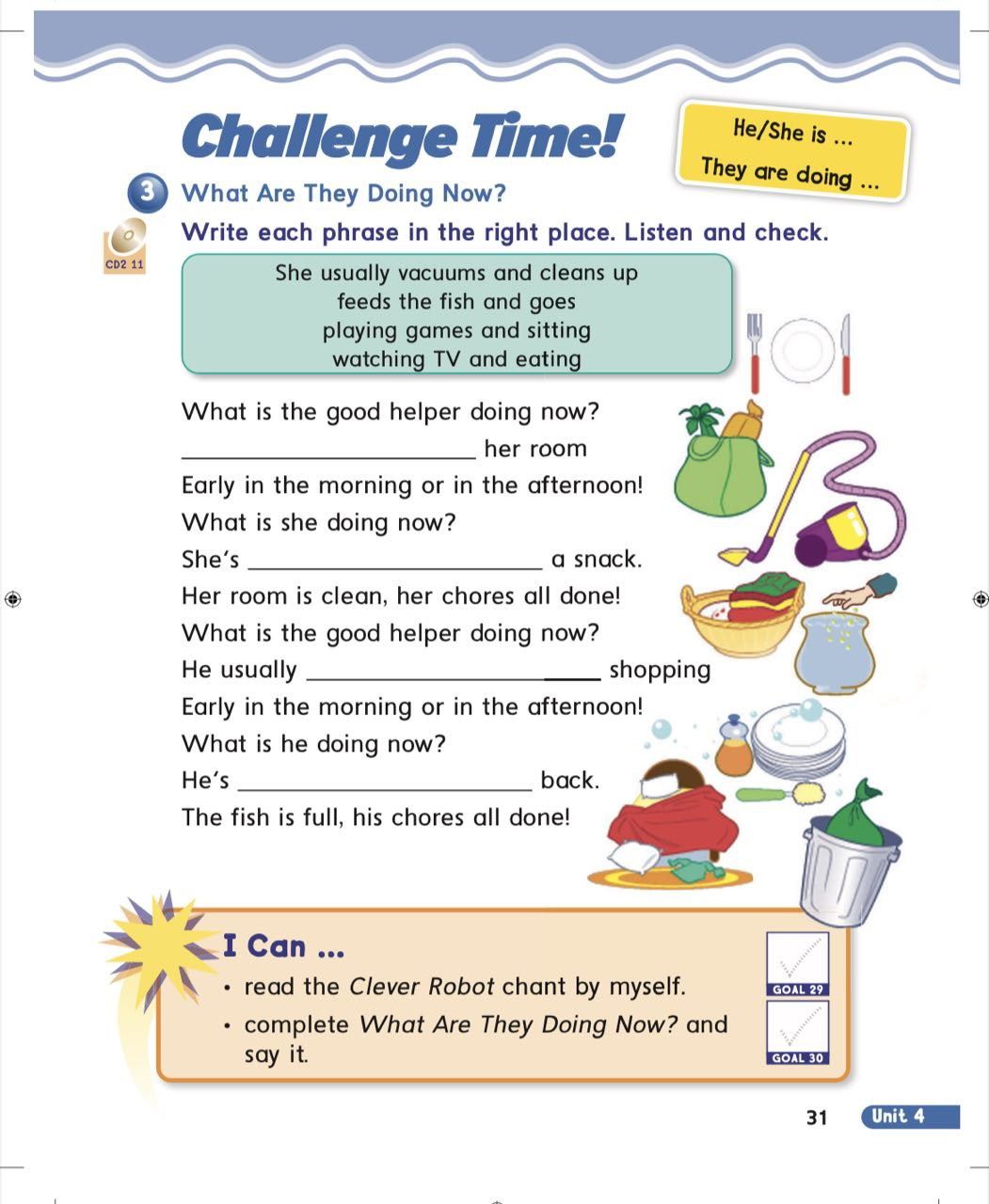 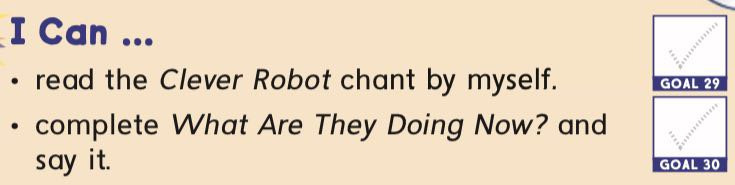 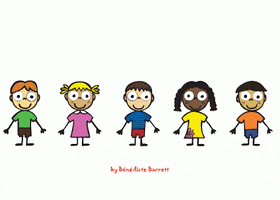 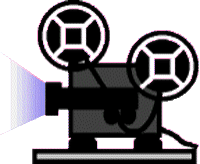 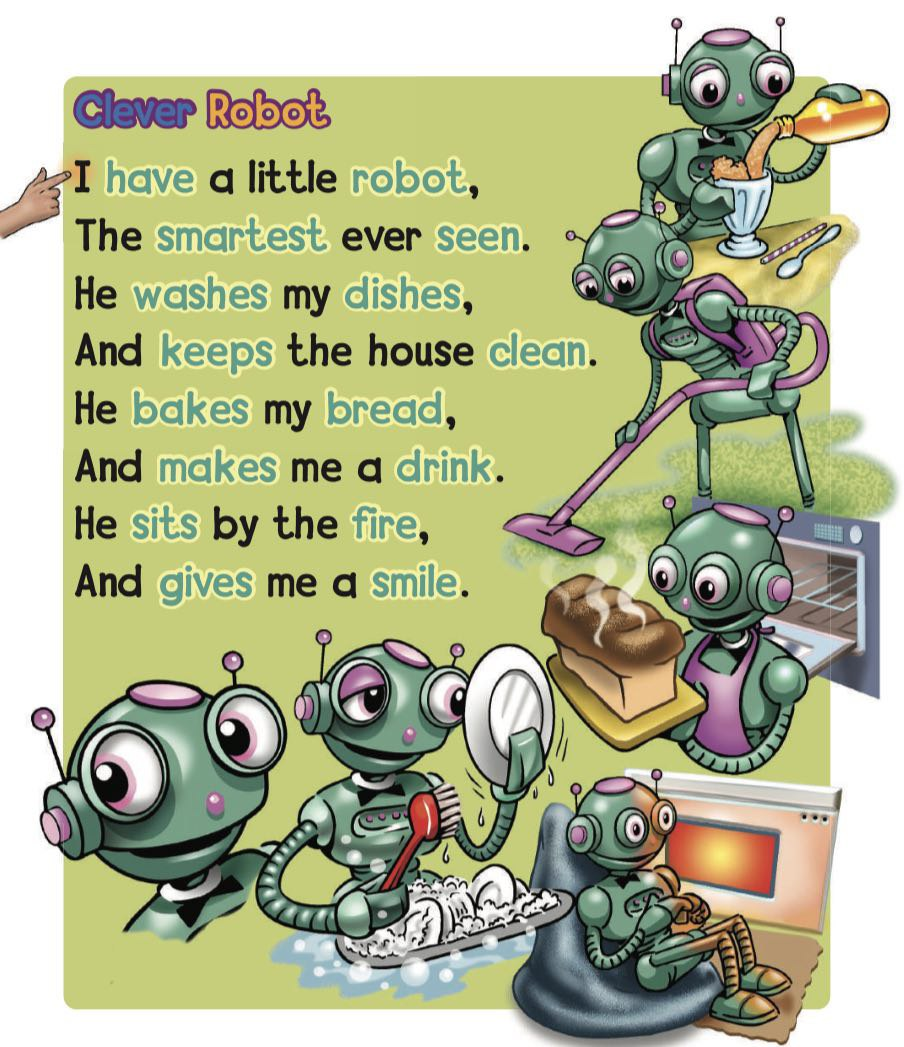 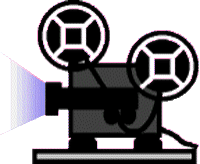 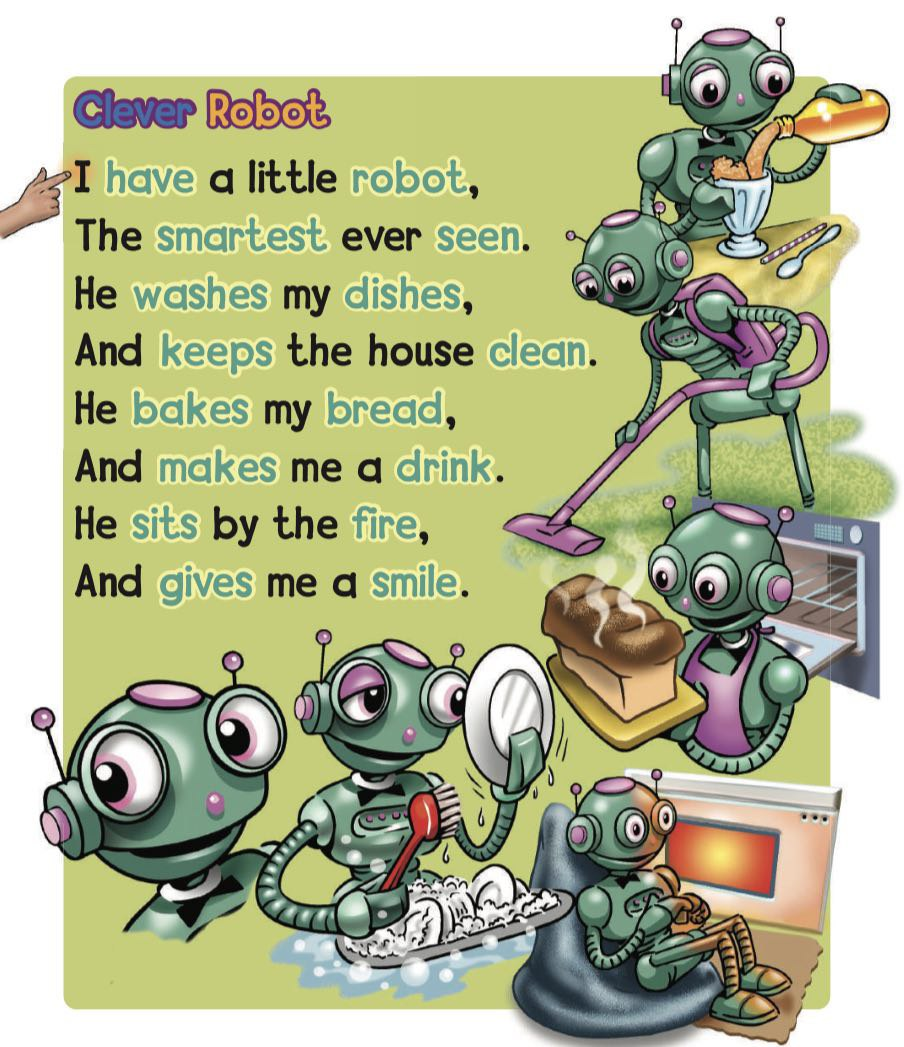 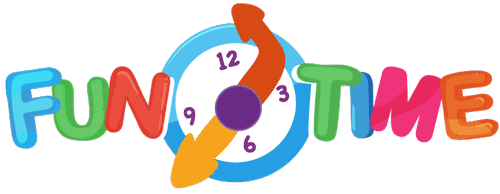 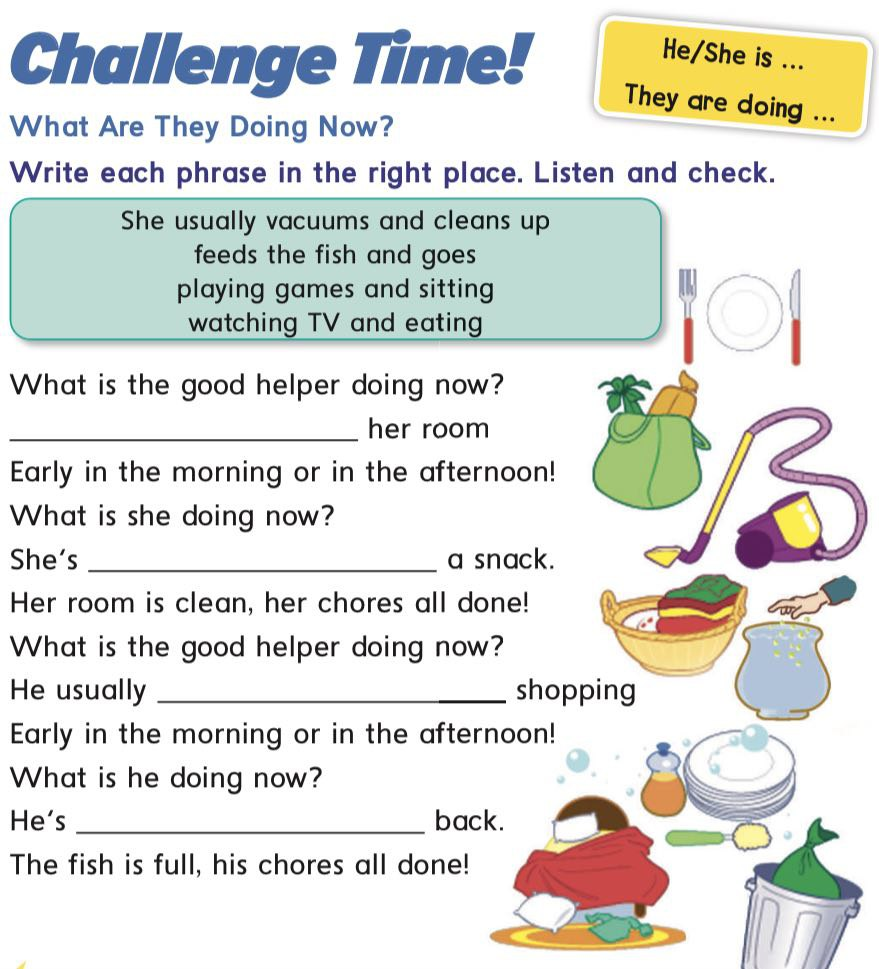 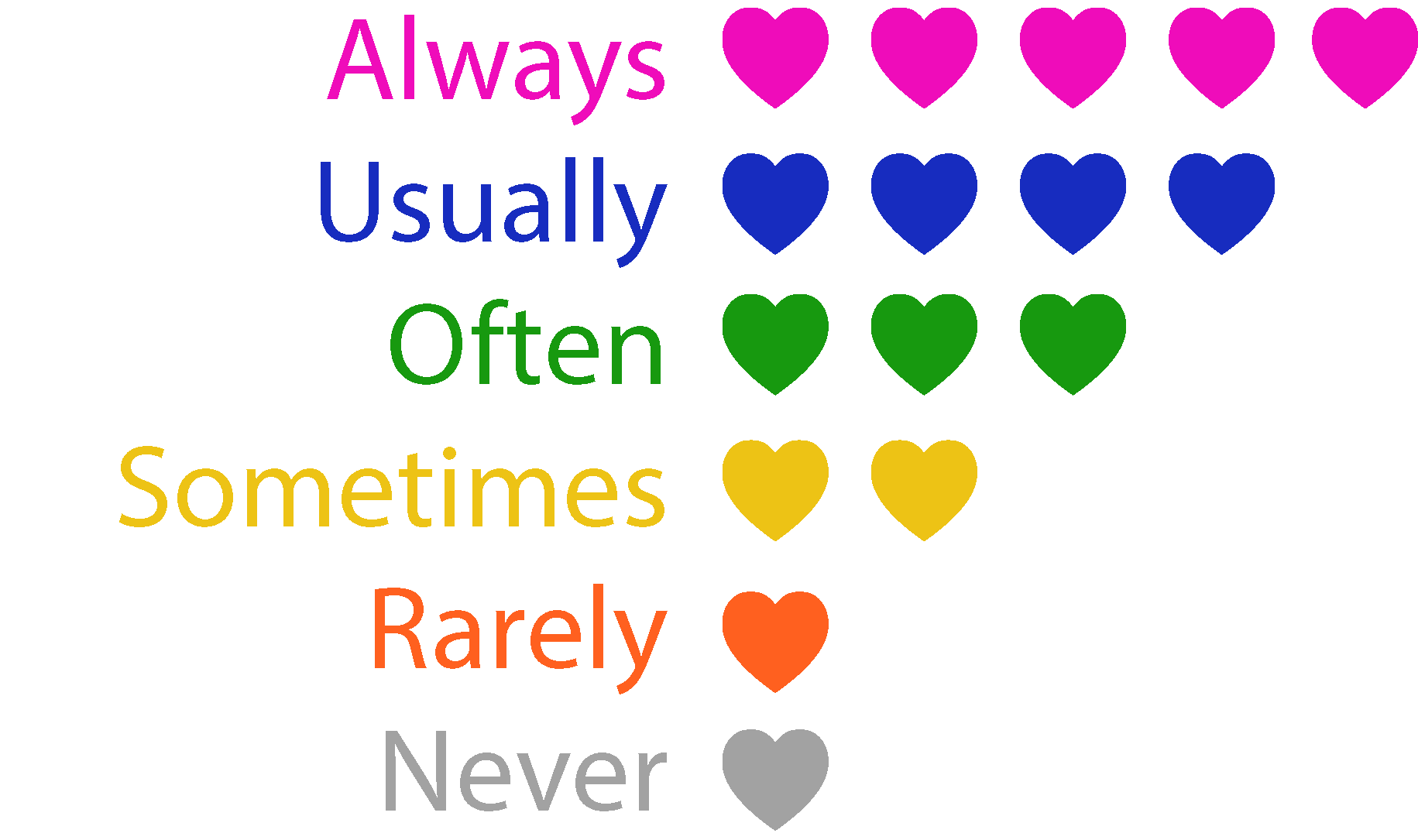 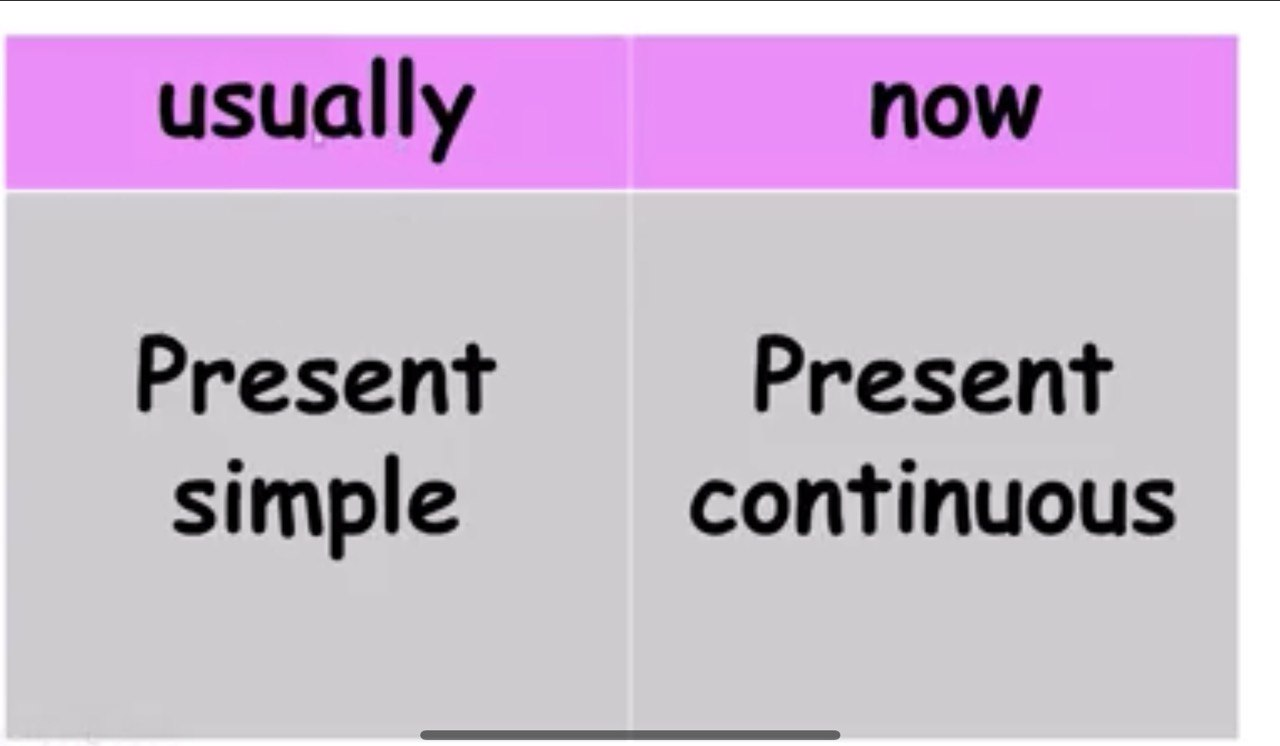 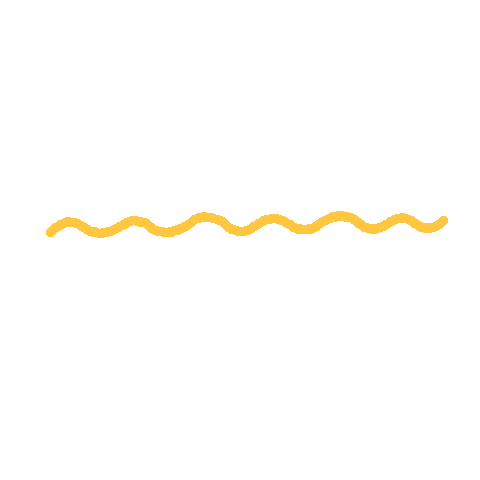 He       she +vs it
He       she +is + ving it
you +are + ving they
we
I        you +v they
we
I +am + ving
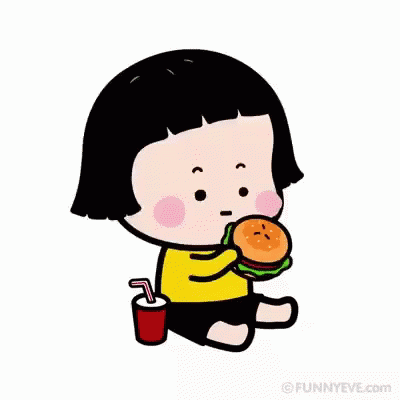 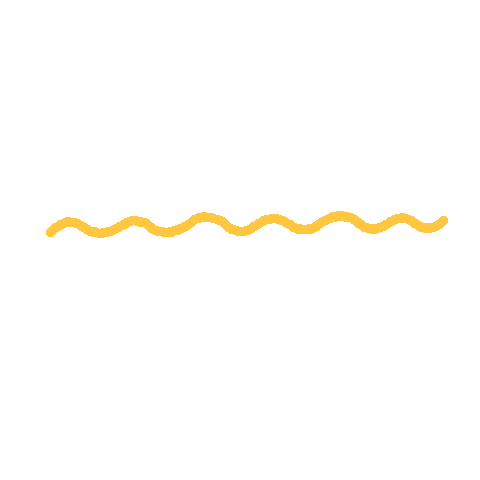 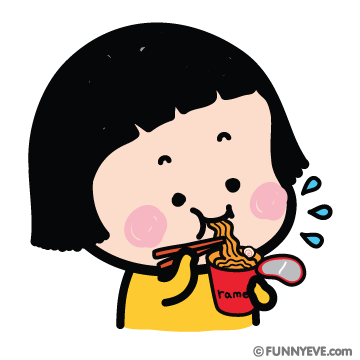 usually
now
she eats noodles
she is eating burger
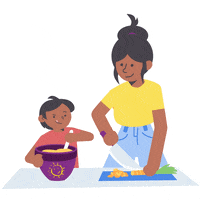 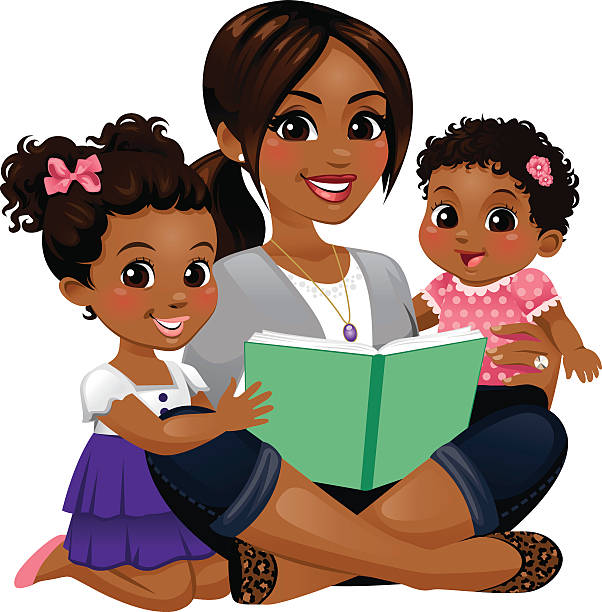 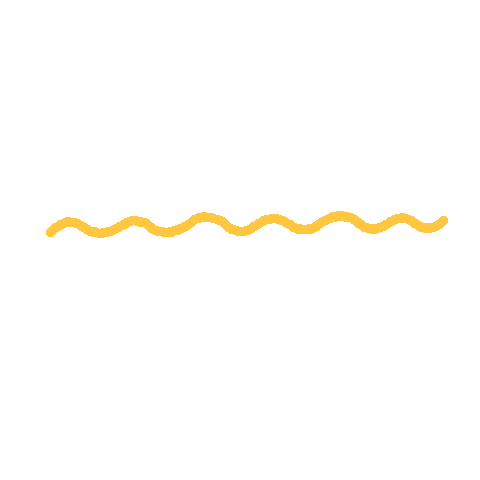 usually
now
My mom and I read
We are cooking
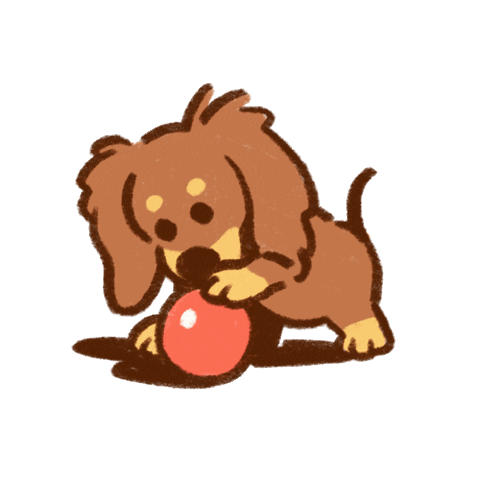 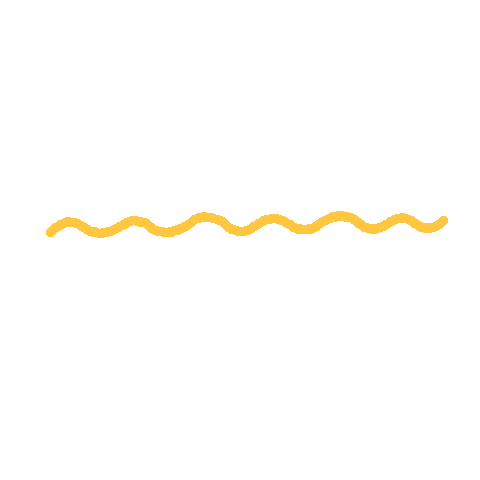 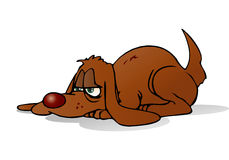 usually
now
The dog sleeps
It is playing with a a ball
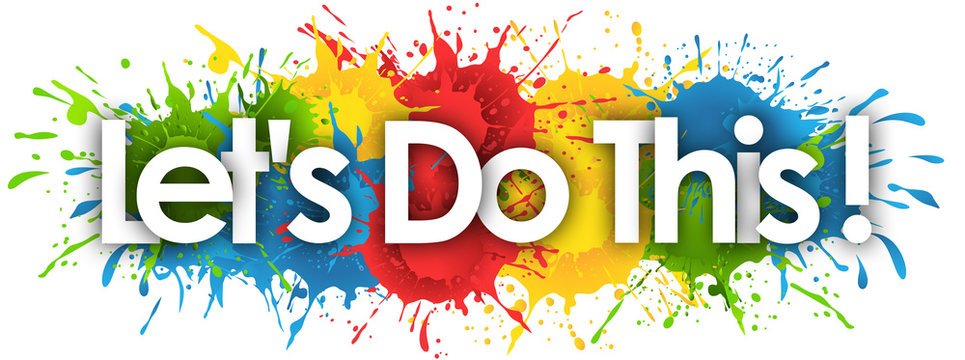 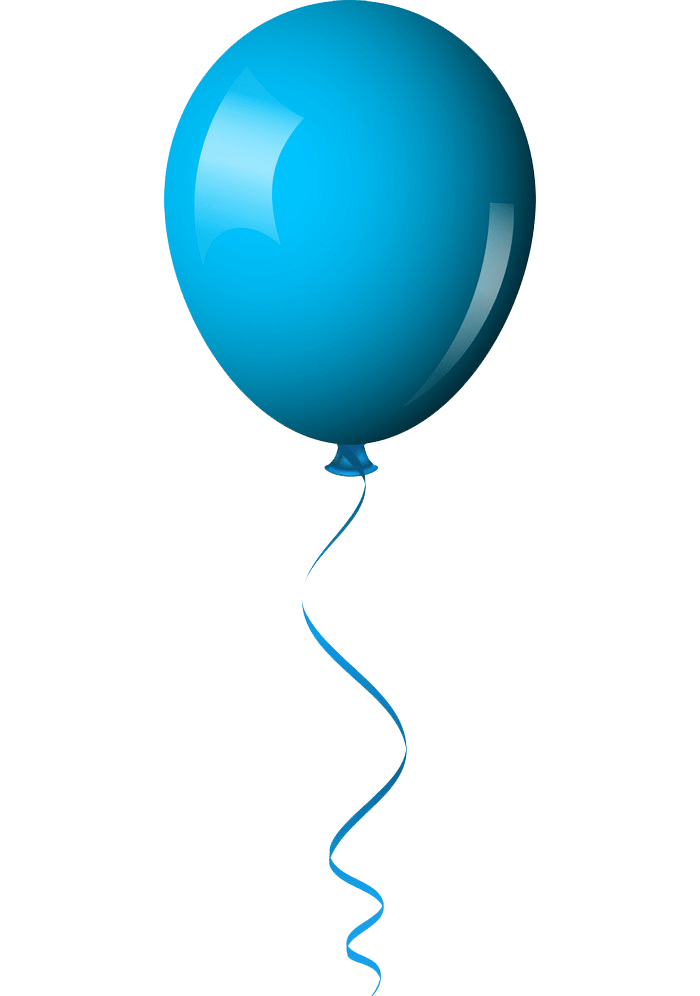 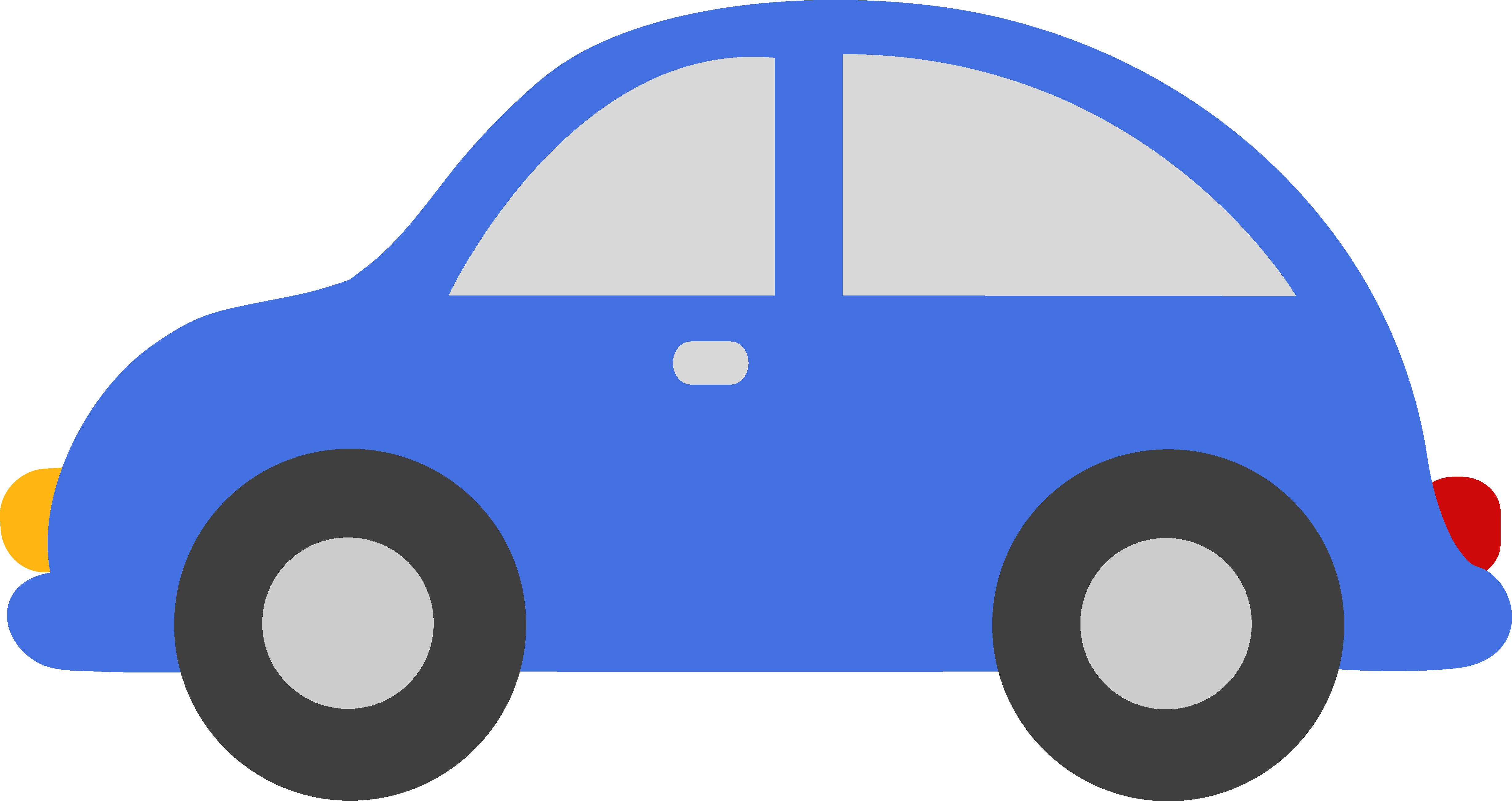 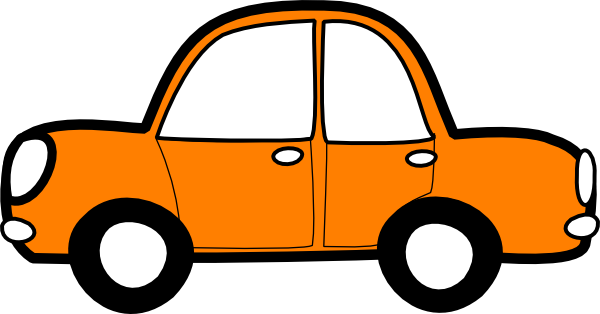 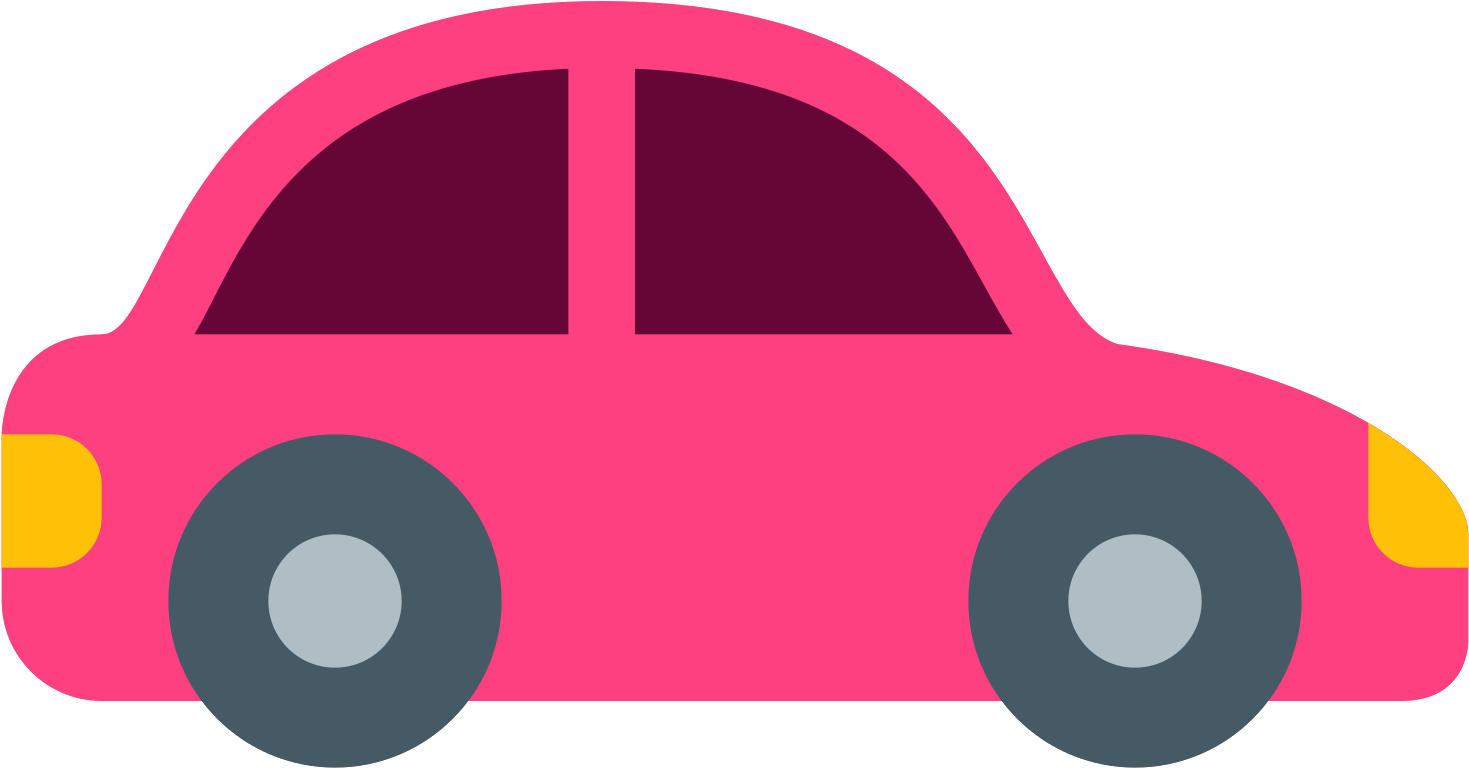 She is jumping
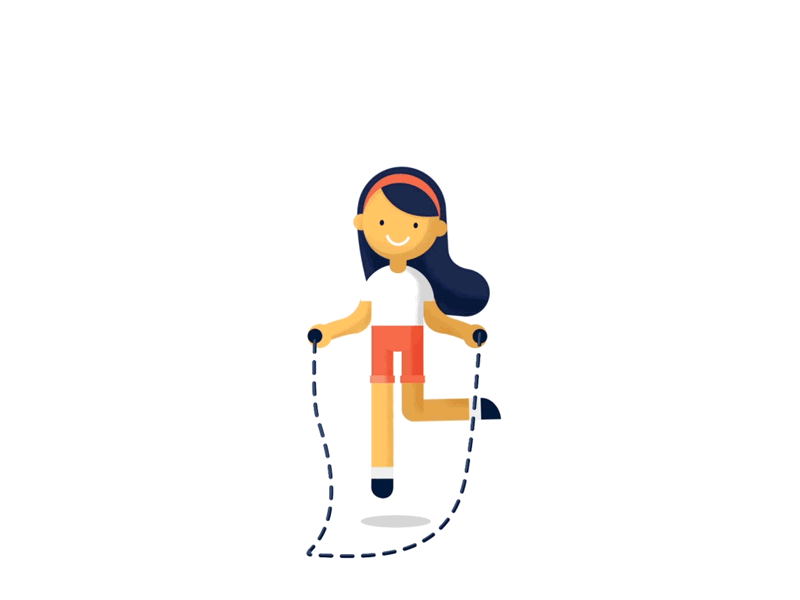 usually
now
or
He reads the book.
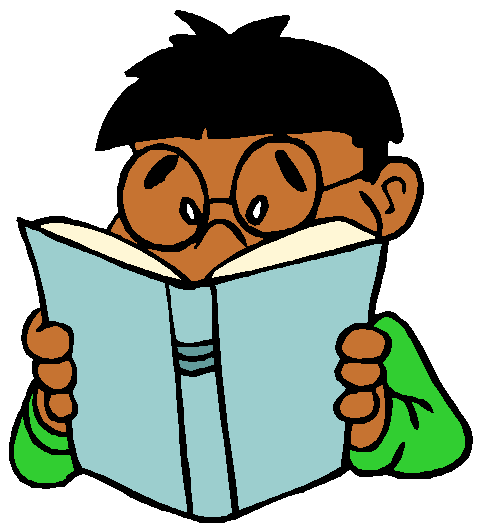 usually
now
or
they read story
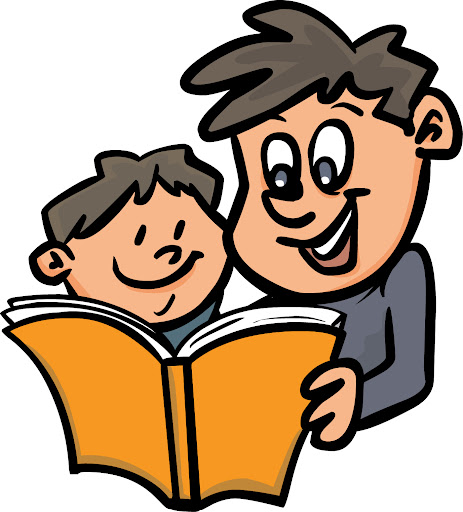 usually
now
or
they are playing basketball
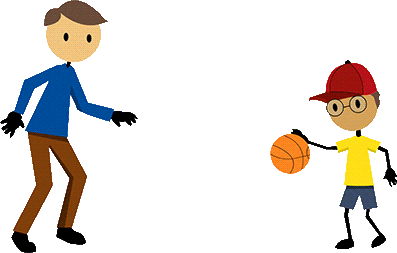 usually
now
or
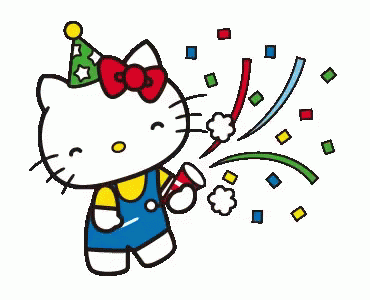 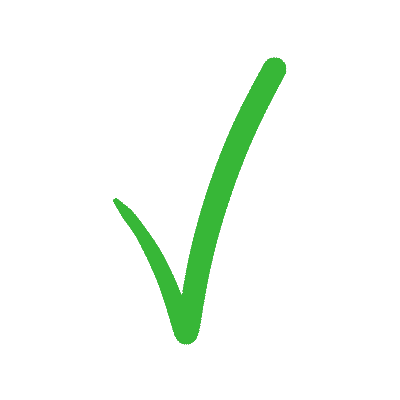 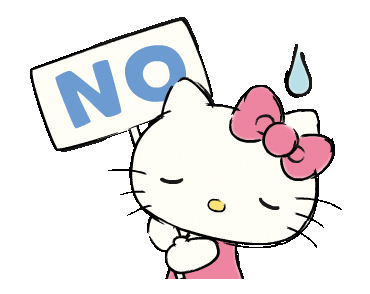 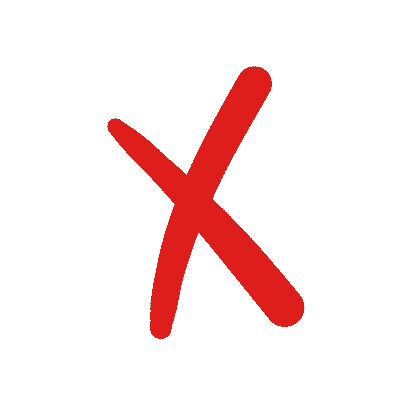 Read the images
usually
now
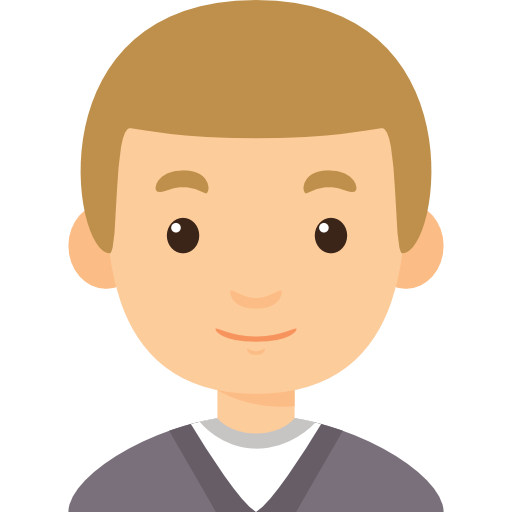 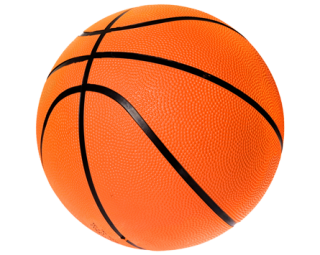 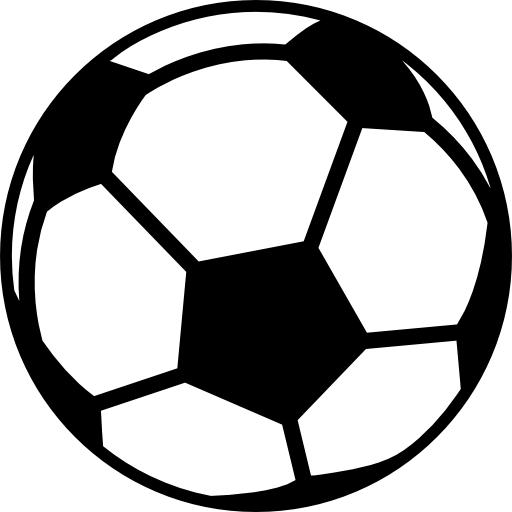 usually
now
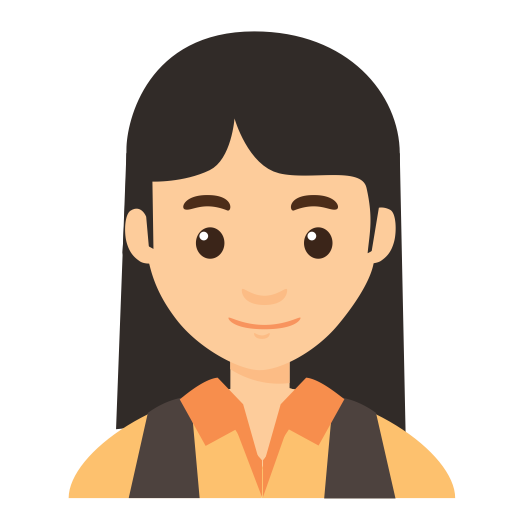 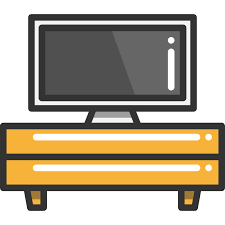 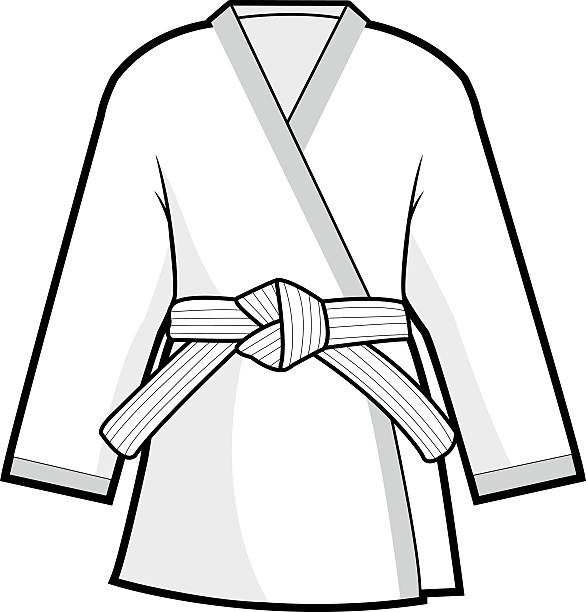 usually
now
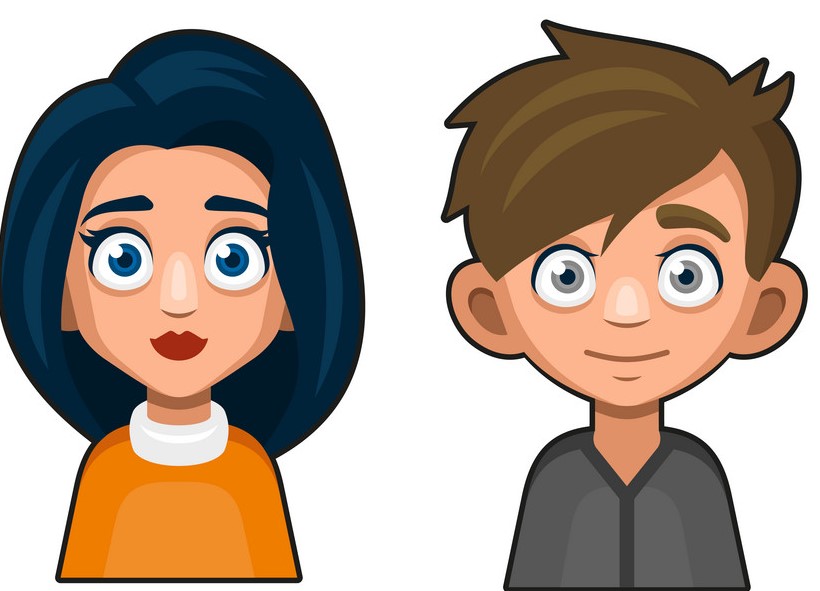 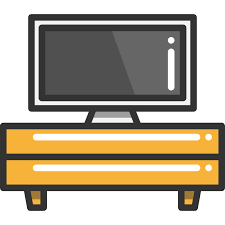 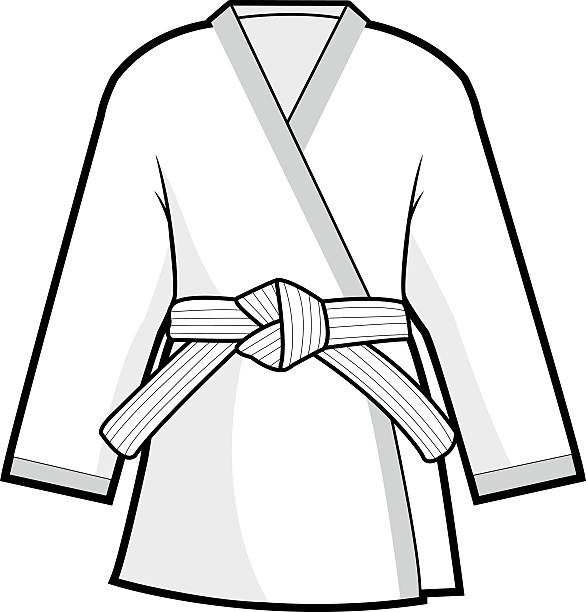 usually
now
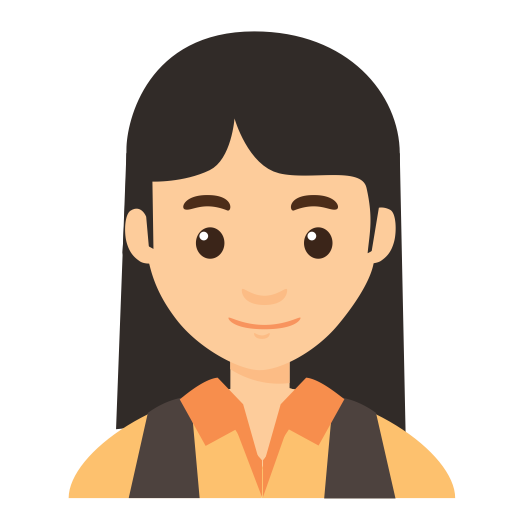 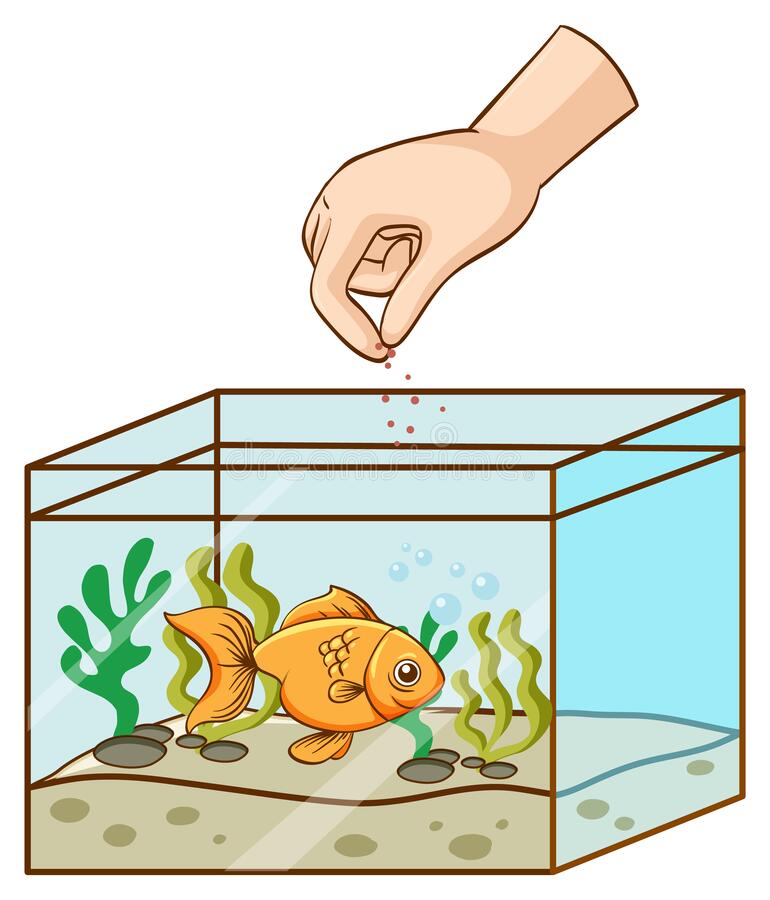 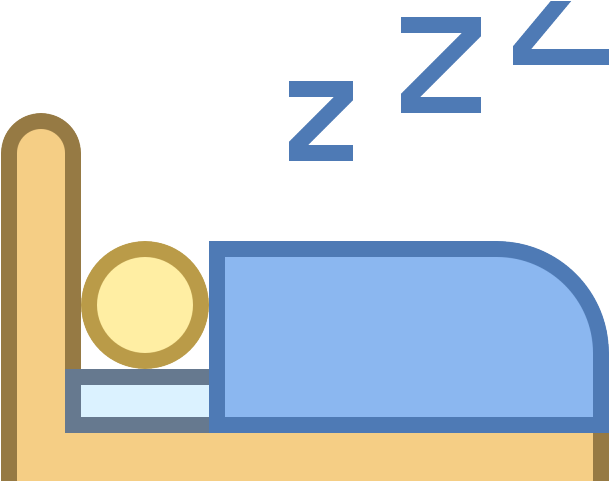 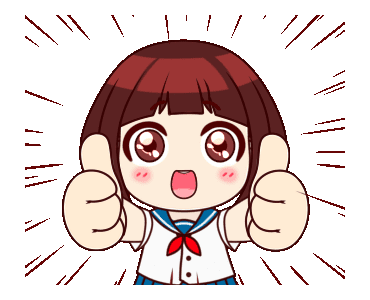 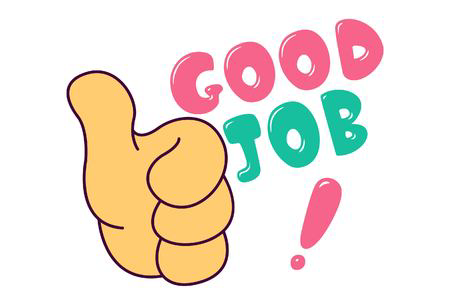 HOMEWORK
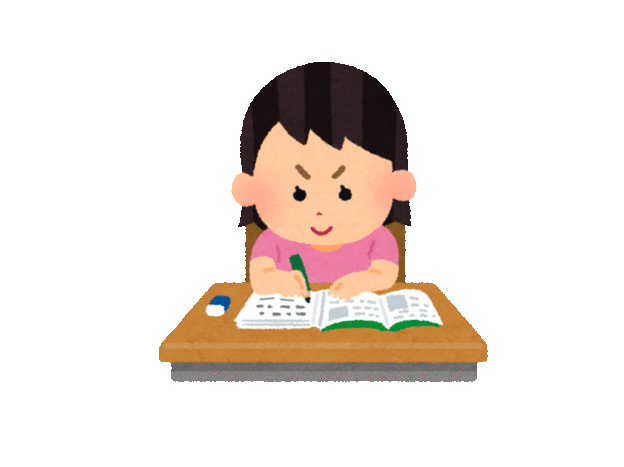 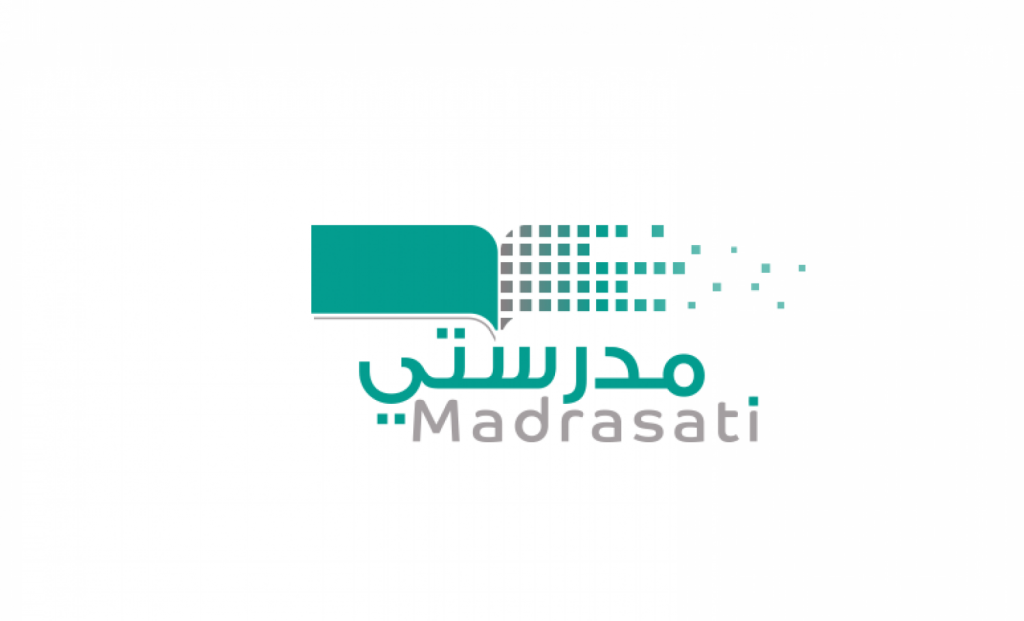 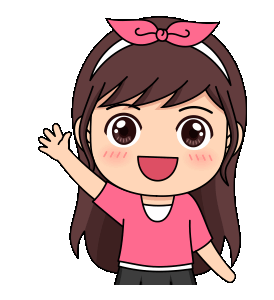 Goodbye